Institute of Economic Studies
Faculty of Social Sciences
Charles University in Prague
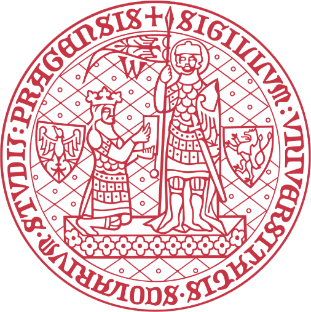 Lesson 21
Exotic options
Financial markets instruments
Introduction
Conventional vs. exotic options
Conventional (plain vanilla) features: one underlying asset, clear distinction between call and put options, premium paid up front, immediate start
Exotic options deviate from some of conventional  option features
Interest in exotic options may stem from special hedging needs, tax or regulatory considerations, higher profitability, bets on particular market movement, etc.
Classification
Path-dependent options: the pay-off depends on the particular path taken by the price of the underlying security over the option’s life
Examples: Asian, barrier, floating barrier, partial window, forward start, look-back
Multi-asset (correlation) options: the payoff depends on the relationship between the prices of two or more assets
Examples: basket, spread, product, rainbow, dual-strike, exchange, quanto
Hybrid options: broad class of option with specific and diverse features
Examples: compound, package, forward-start, binary, pay-later, Boston, Bermudan
Exotic options
2
Asian options
Description
The payoff of Asian options depends on an average of the prices of the underlying asset, collected at various parts of the option’s life
Average price Asian option: a single expiry price is replaced by an average of market prices
average-price Asian long call:
average-price Asian long put:
Average strike Asian option: a single exercise price is replaced by an average of market prices
average-strike Asian long call:
average-strike Asian long put:
Averaging can be based on arithmetic or geometric formulas while using simple or weighting schemes
Other considerations
Asian options can be American or European style
Asian options are typically cheaper than standard options because the averaging feature reduces volatility in the option’s payoff
Exotic options
3
Binary options (1)
Description
Binary (digital) options offer a simple discontinuous payoff consisting of a „yes/no“ outcome
Binary options exist in two basic designs: cash-or-nothing binary option and asset-or-nothing binary option
Long cash-or-nothing put
Long cash-or-nothing call
A cash-or-nothing binary option pays a fixed amount of cash or nothing
Long asset-or-nothing call
Long asset-or-nothing put
An aset-or-nothing binary option pays the value of the underlying security or nothing
Exotic options
4
Binary options (2)
Breakdown of standard options into binary options
Breakdown of a call option
Long asset-or-nothing call
Short cash-or-nothing call
Long call
0
Breakdown of a put option
Long put
Long cash-or-nothing put
Short asset-or-nothing put
Scams on online trading platforms
Seeming simplicity of binary option can hide fraudulent trading
Scams include manipulation of the exercise price and the expiration time, hidden fees, overstatement of returns
Exotic options
5
Package options
Description
Package options replicate payoffs of specific option combinations
Long capped call
Replicates long vertical bull call spread
Long floored put
Replicates long vertical bear put spread
Collar
Exotic options
6
Barrier options (1)
Description
Barrier options condition their payoffs on whether the price of the underlying asset hits (knocks) a certain level called the barrier
Knock-in vs. knock-out barrier options
Knock-in: a security turns into an option when the underlying price reaches the barrier, otherwise a part of the paid option premium is refunded
Knock-out: an option ceases to exist when the underlying price reaches the barrier and a part of the paid option premium is refunded
Up vs. down barrier options
Up: the barrier is above the initial asset price
Down: the barrier is below the initial asset price
Eight basic types of barrier options (in = knock-in, out = knock-out)
Up-and-in call, up-and-out call, down-and-in call, down-and-out call
Up-and-in put, up-and-out put, down-and-in put, down-and-out put
Some exotic variants of barrier options
Partial window: the option knocks for only part of the option’s life
Second chance: the option knocks if the barrier has been breached for two days
Floating: the barrier changes during the option’s life
Forward start: the barrier is introduced after a period of time in the option’s life
Exotic options
7
Barrier options (2)
Payoff diagrams
The payoff’s shape depends on whether or not the barrier has been reached at the option’s maturity
Up-and-out call
Down-and-in call
Down-and-out call
Up-and-in call
European barrier call options
European barrier put options
Down-and-out put
Up-and-in put
Up-and-out put
Down-and-in put
Exotic options
8
Barrier options (3)
Breakdown of a conventional long call into barrier options
Long up-and-out call
 Long down-and-in call
Long call
Long up-and-in call
Long down-and-out call
Alternative decompositions
Using up barrier options: long up-and-in call & long up-and-out call
Using down barrier options: long down-and-in call & long down-and-out call
Using knock-in barrier options: long up-and-in call & long down-and-in call
Using knock-out barrier options: long up-and-out call & long down-and-out call
Breakdown of a conventional long put into barrier options
Long up-and-in put
Long down-and-out put
Long up-and-out put
Long down-and-in put
Long put
Alternative decompositions
Using up or down barrier options
Using knock-in or knock-out barrier options
Exotic options
9
Compound options
Description
Compound options are options written on options
0
Compound option is issued
First option expires
Second option expires
Types of European compound options
Call on call
Call on put
Put on call
Put on put
Exotic options
10
Chooser options
Description
Chooser (as-you-like-it) option gives its holder the right to choose, after a specified period of time, whether the option will be a call or a put
Successor call or put options usually have the same exercise price and the same time to maturity, but more complex chooser options can be designed
Value of a chooser option
Alternative choice criteria
Exotic options
11
Multi-asset options
Description
Multi-asset (correlation) options provide payoffs that depend on prices of two or more assets rather than on the price of a single asset
The important variable in valuing these options is the correlation between the prices of the underlying assets
Examples
Basket option: payoff depends on the total performance of a portfolio (shares, stock indexes, currencies, etc.)
Spread option: payoff depends on the difference (spread) between two prices (interest rates, raw and refined oil, etc.)
Product option: exercise price is equal to the product of two economic variables (exports × exchange rate, sales × price, etc.)
Dual-strike option: payoff is the higher intrinsic value of two options written on two different underlying assets
Rainbow option: payoff is the highest appreciation index among two or more indexes
Exchange option: payoff consists of the exchange of one unit of an asset for one unit of another asset (shares of two companies)
Exotic options
12
Hybrid options
Description
Hybrid options form a heterogeneous group of exotic options without any unifying feature
Hybrid options address heterogenous tailor-made needs of investors and are the challenge for their fair valuation
Examples
Boston option: premium is paid upon exercising the option rather than at the beginning of the option contract
Bermudan option: early exercise in an American option is restricted to certain dates
Pay-later option: option premium is returned if the option ends up out of the money and it is increased if the option ends up in the money
Forward-start option: option contract will take effect at some future time when the exercise price is also set to make the option initially at the money
Ratchet option: exercise price is improved from the holder's point of view if the price of the underlying asset passes a certain threshold level
Instalment option: the option premium increases if the price of the underlying asset passes a certain threshold level
Exotic options
13
© O.D. Lecturing Legacy
 dedekold@gmail.com
Good luck in your career
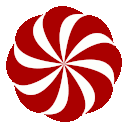 Visit dedeklegacy.cz for the animated version of this presentation
(with English narrations and English/Czech subtitles)
Exotic options
14